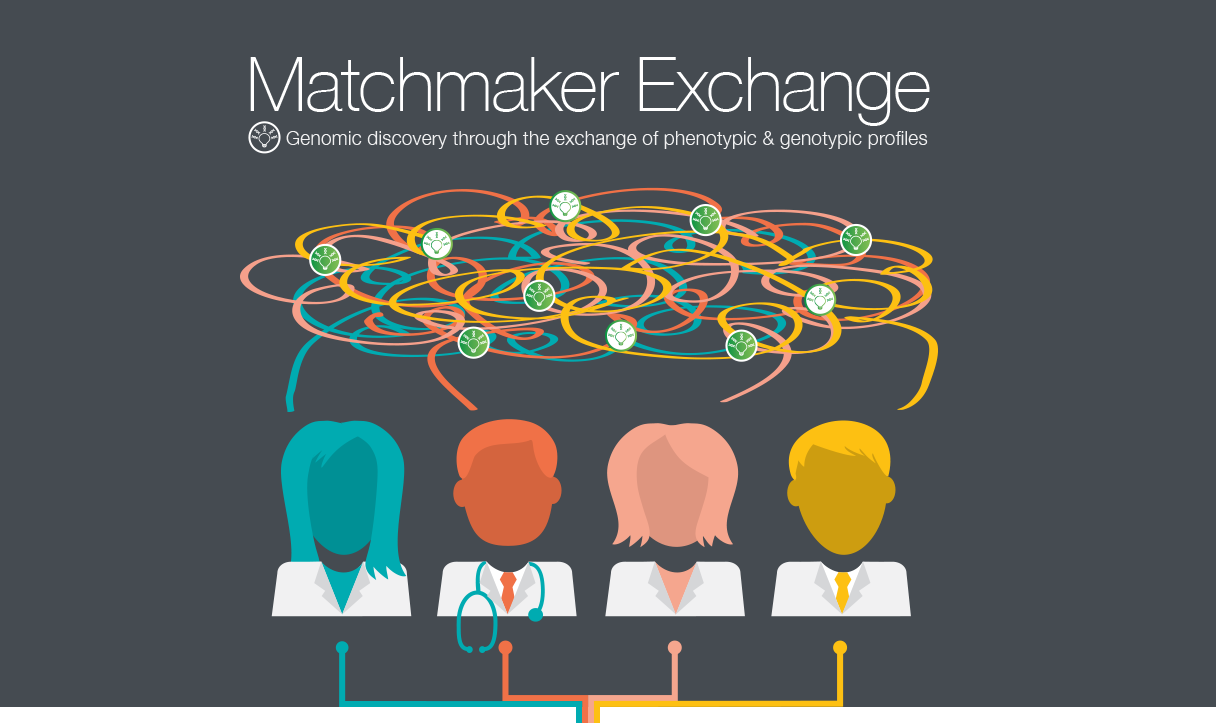 The Principles of Matchmaking
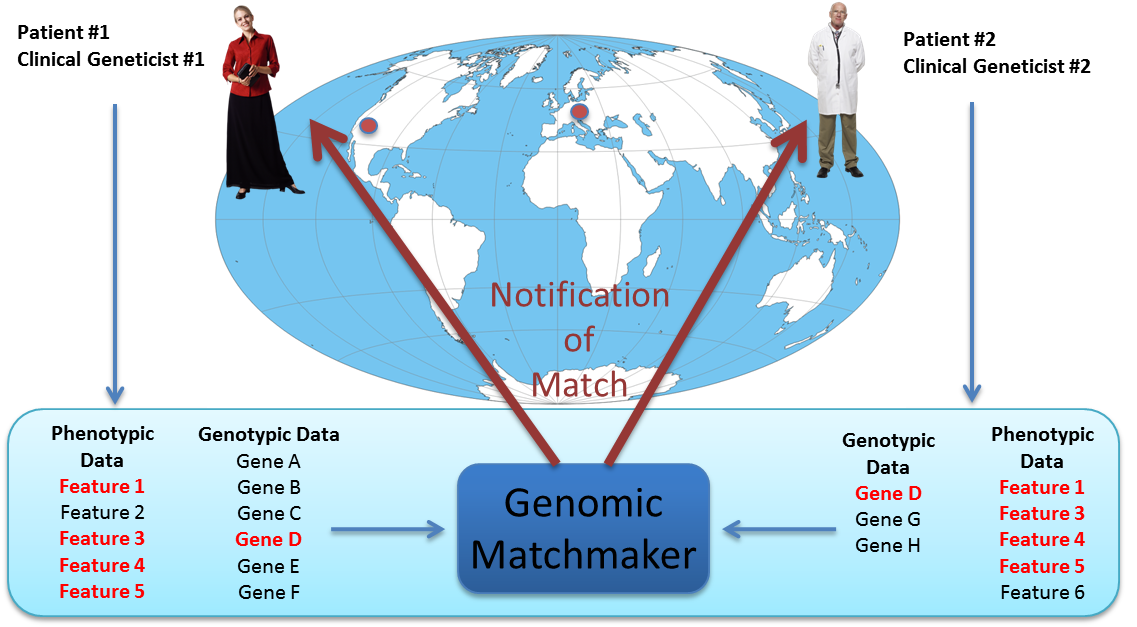 Courtesy of Joel Krier
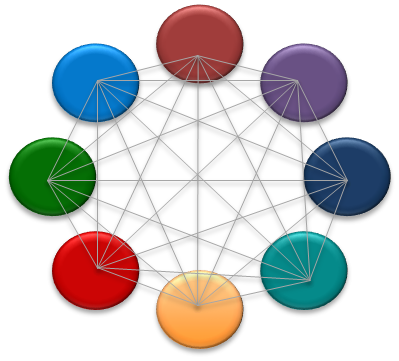 Federated Network
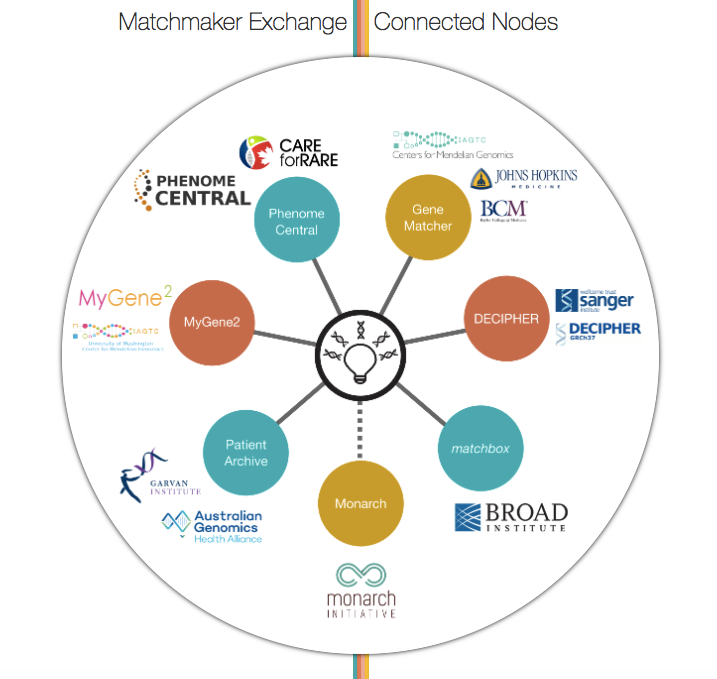 API Fields
ID (Mandatory) +/- Label 
Submitter (Mandatory) 
Phenotypic Features and/or 
	Gene Names (Mandatory) 
Disorders (Optional) - OMIM or OrphaNet 
Sex, Age of Onset, Inhertance (Optional)
Matching typically on gene with phenotype used for ranking
Supported today:
Match on Gene/Phenotype
1 strong candidate gene (e.g. de novo variant in GUS)
10 candidate genes each with rare variant
Match on phenotype Only
Match case to non-human models
Patient-initiated matching
Philippakis et al. The Matchmaker Exchange: A Platform for Rare Disease Gene Discovery. Hum Mutat. 2015;36(10):915-21.

Buske et al. The Matchmaker Exchange API: automating patient matching through the exchange of structured phenotypic and genotypic profiles. Hum Mutat. 2015;36(10):922-7
The Matchmaker Exchange: Connecting Matchmakers to Accelerate Gene Discovery
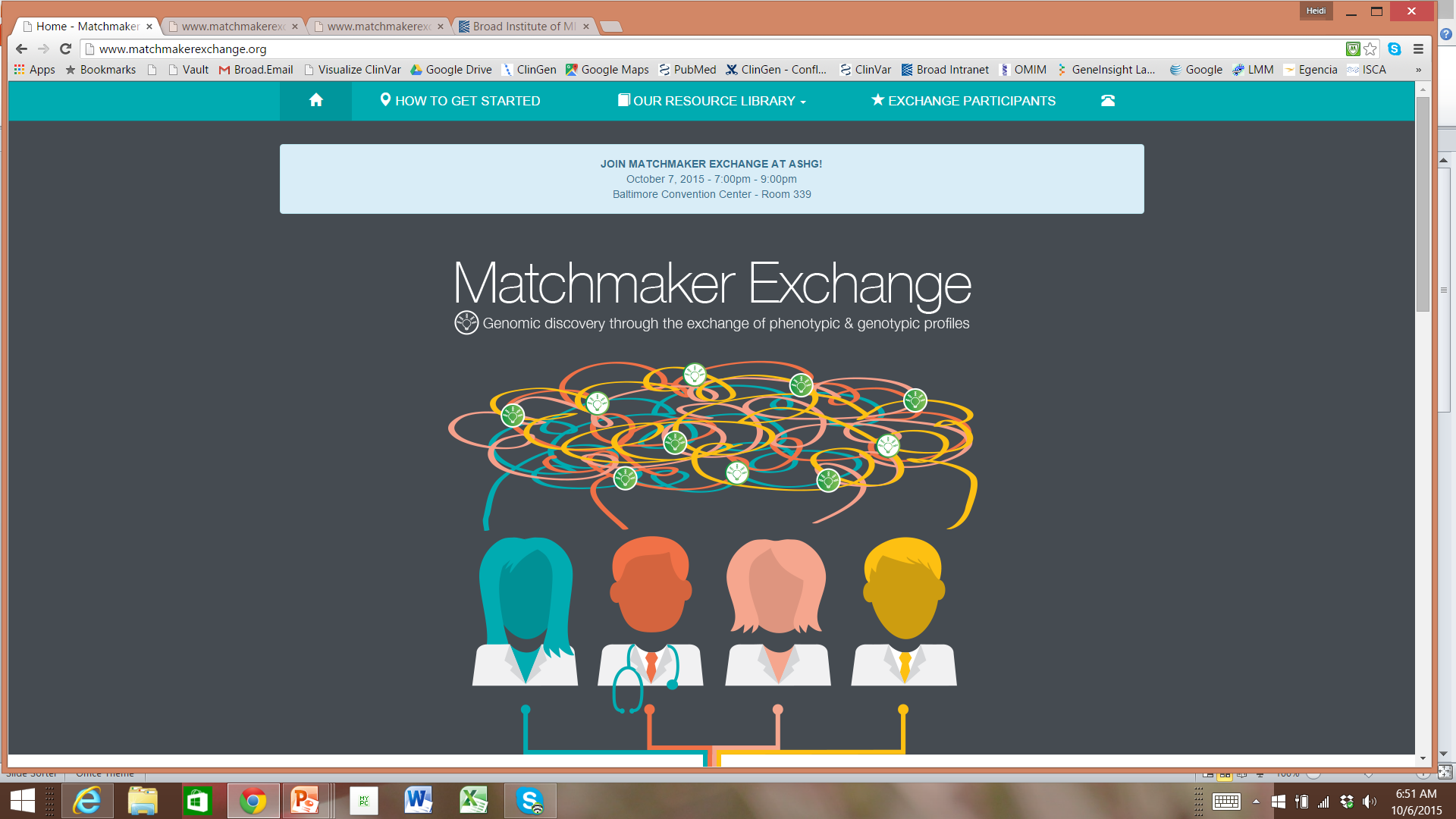 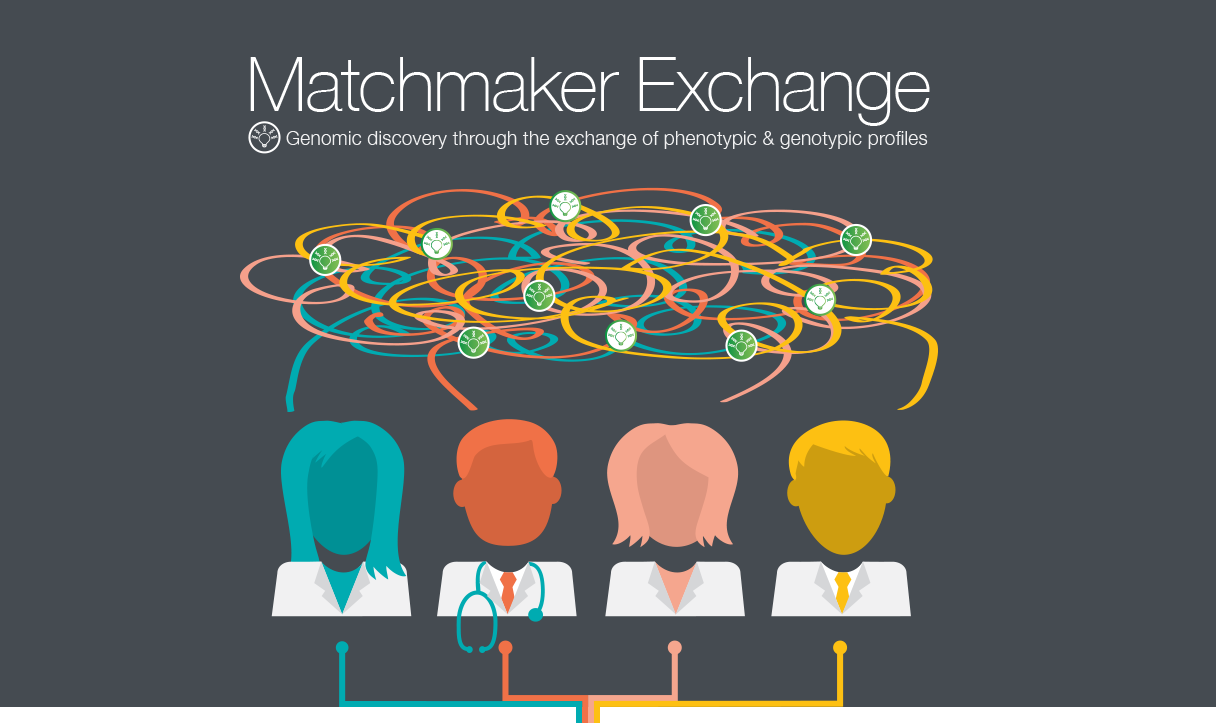 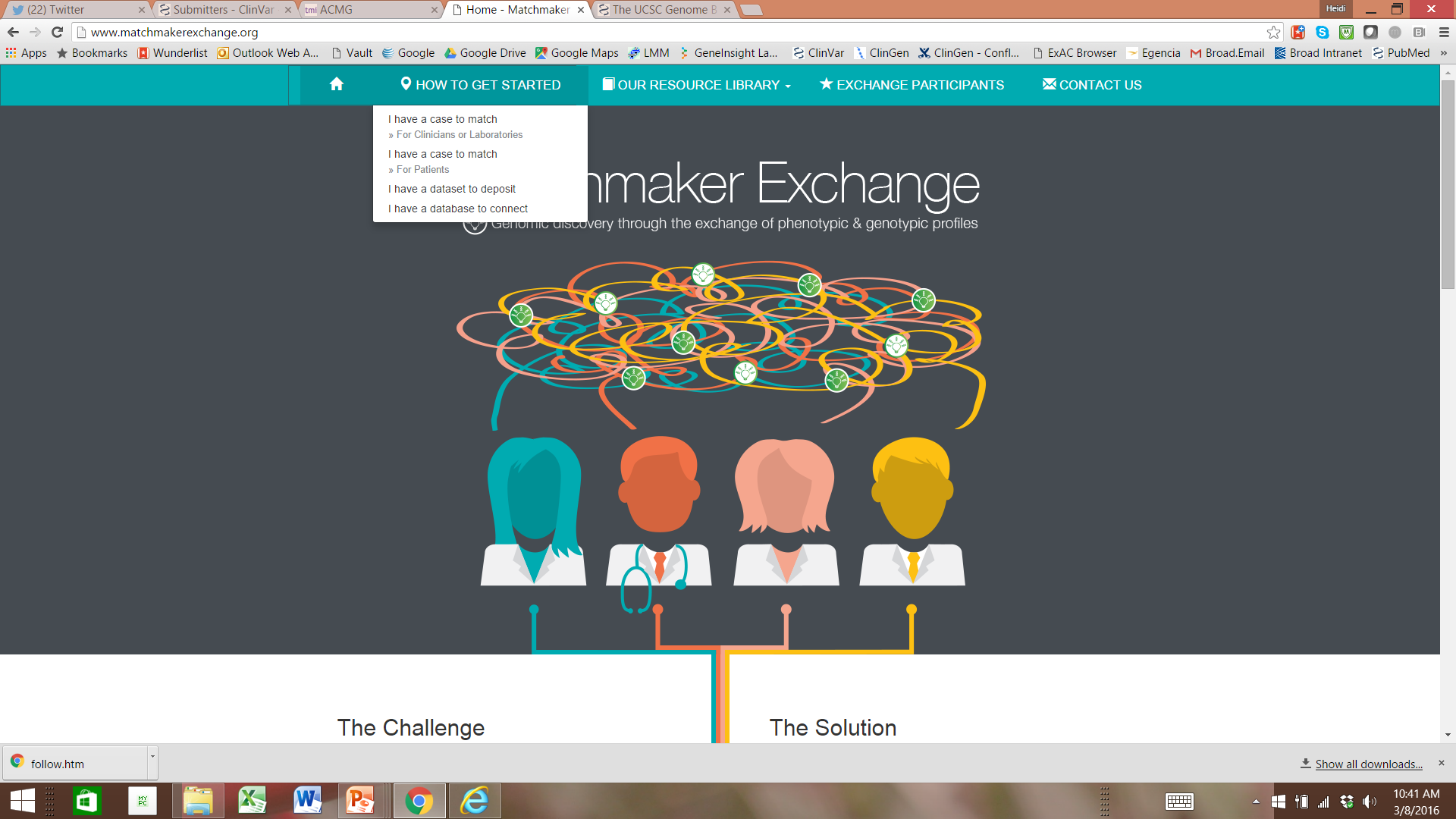 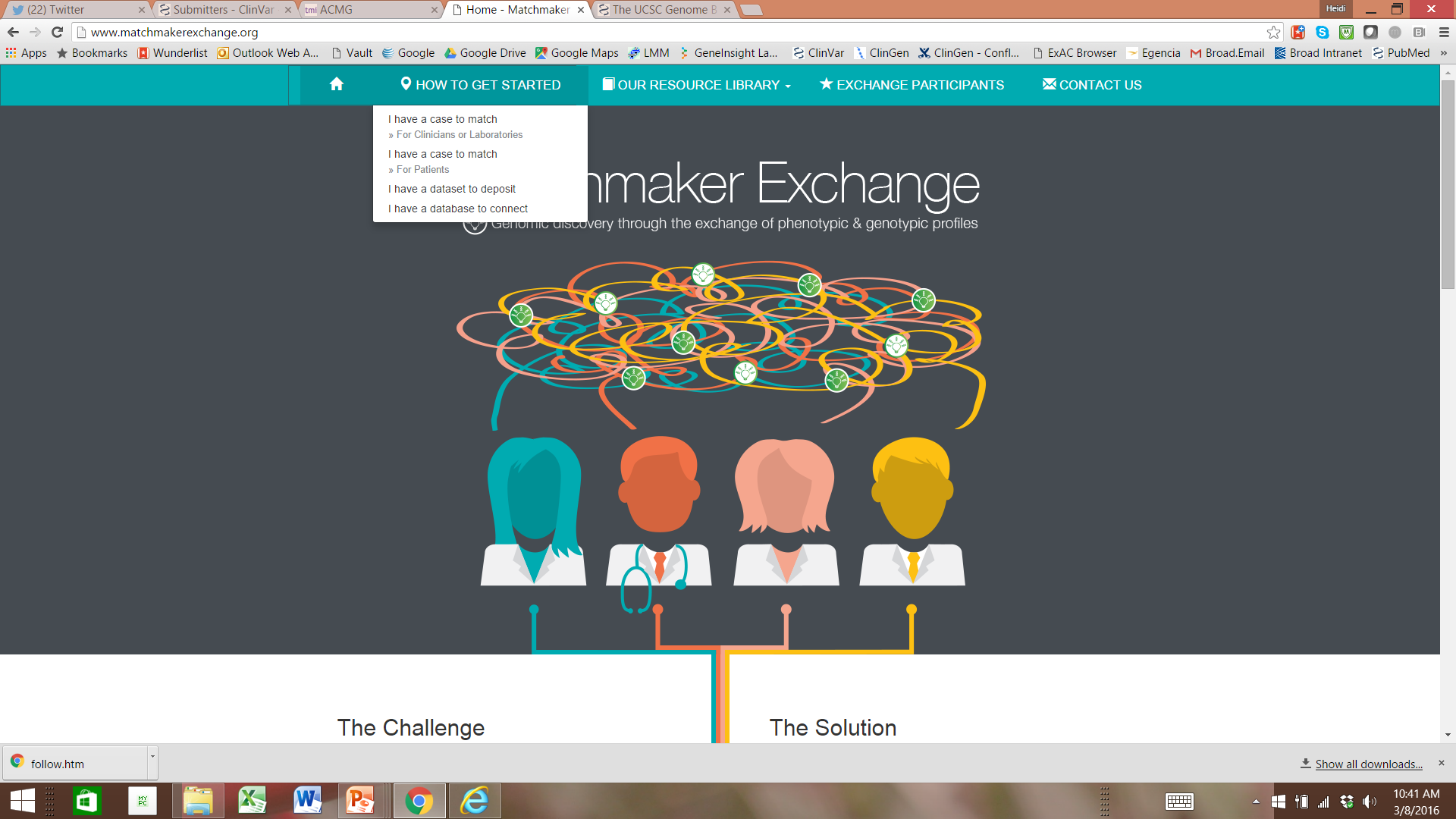 www.matchmakerexchange.org